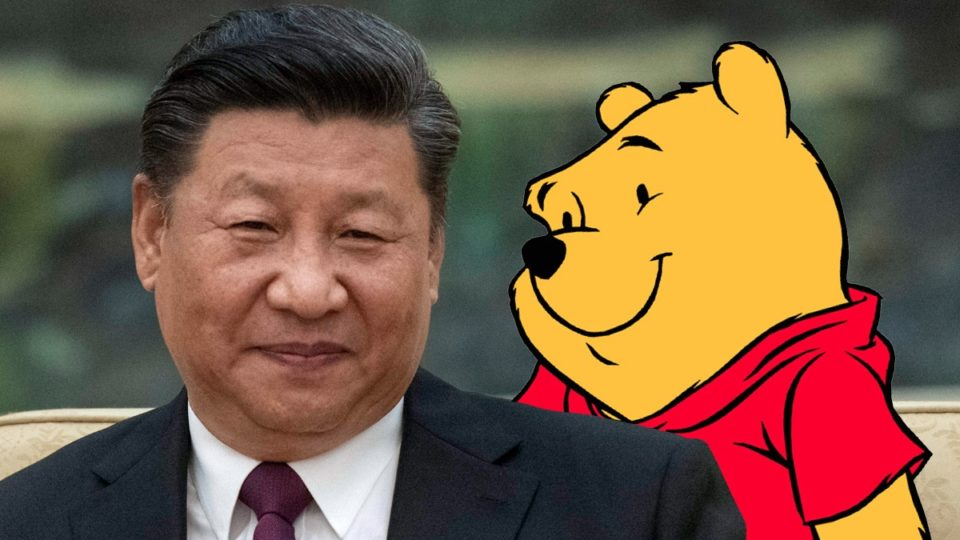 China
[Speaker Notes: It’s really old..]
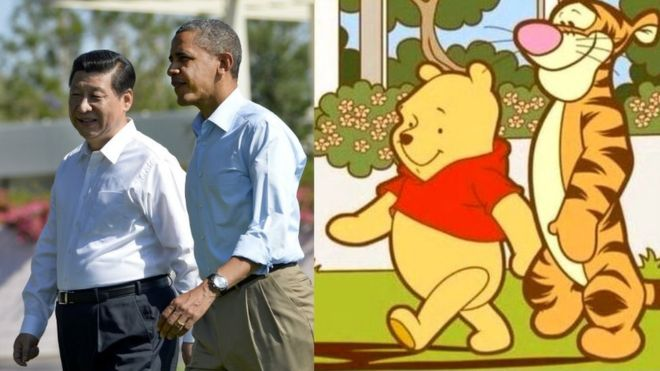 Government
-unicameral legislature: Xi Jinping President (unlimited 5yr terms) 
-1 party; communist (National People’s Congress)
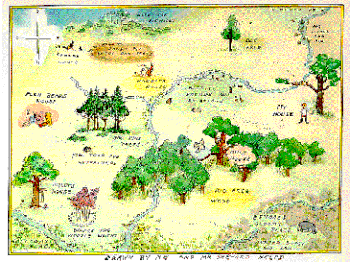 Geography
-Is one of the biggest countries by land mass
-It also has a abundance of reasorces
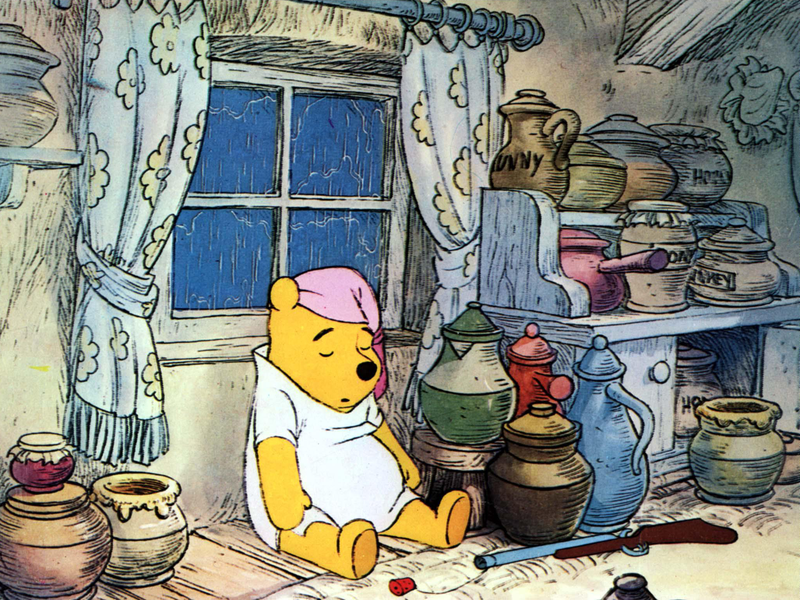 History 
-communist revolution 1949, Mao comes to power (after 1911 revolution led by Yuan Shikai)
-great leap forward
-cultural revolution 
-Deng 1980s; 4 modernizations & opening china up to Capitalism
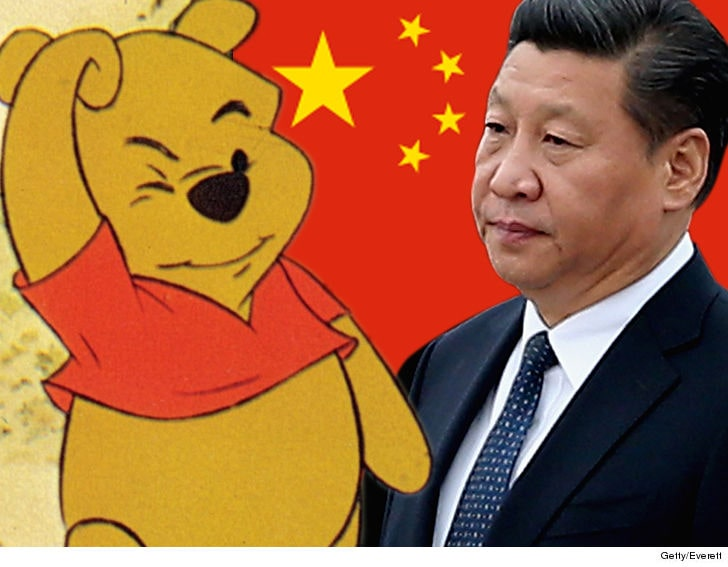 People and Society
-Population 1,384,688,986
-2015 Legislation allows 2 kids 
-Most people work in Industrial jobs
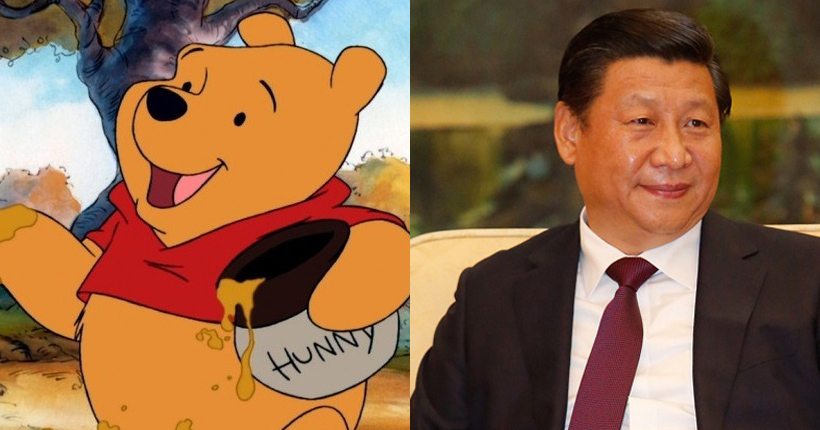 Economy
-Largely Tech based
-Little to zero worker rights
-Leaders in gross value of industrial outputs
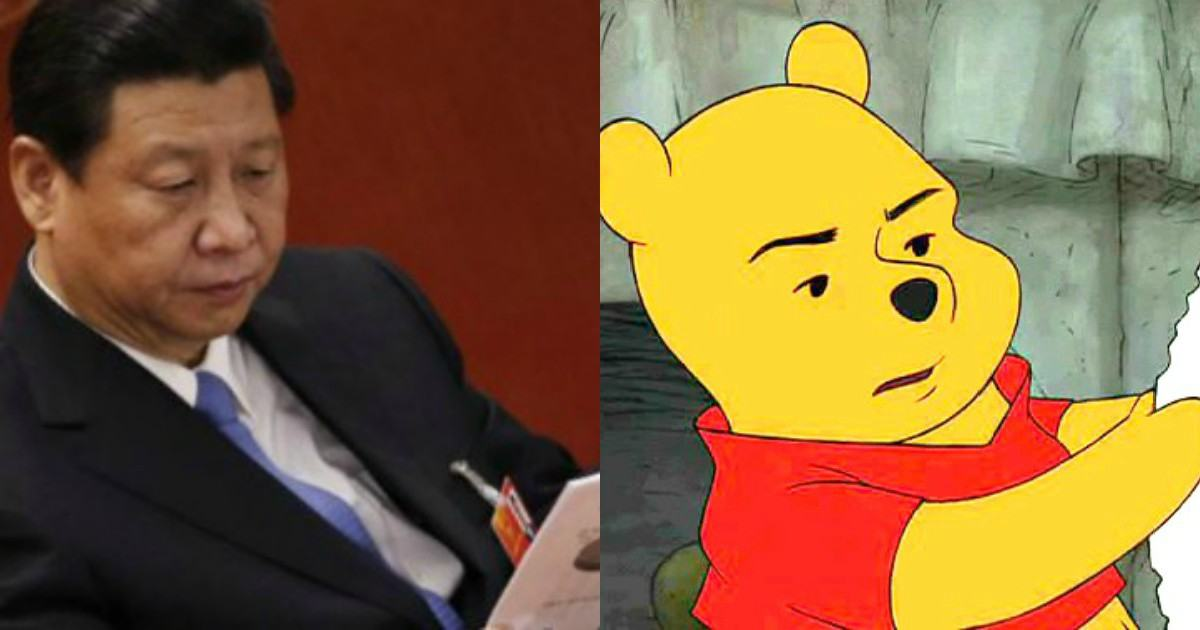 Trade war
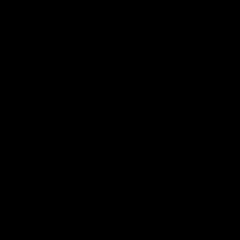 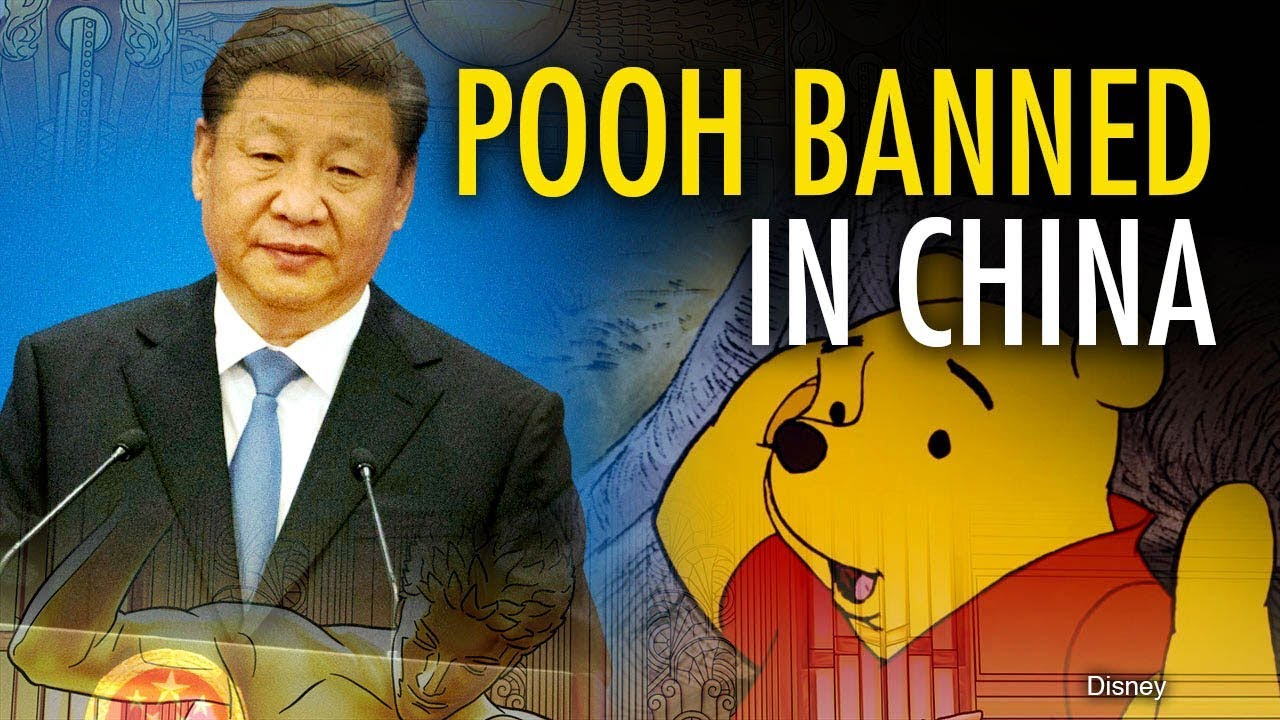 Who Doesn’t love winnie the pooh